СКОРАЯ ОВОЩНАЯ ПОМОЩЬ
Презентация к занятию 
«Тётушка Тыква в гостях у ребят»
Овощи не только очень вкусные, 
но и полезные продукты. 
В них много витаминов и полезных 
веществ,  которые позволяют сохранить 
ваше здоровье  и помочь, 
если вы заболели.
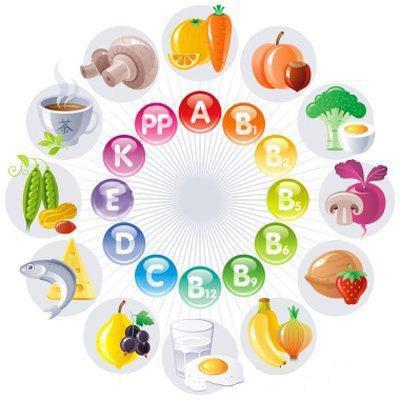 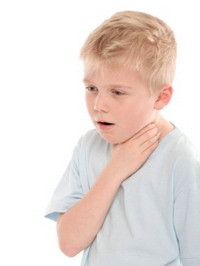 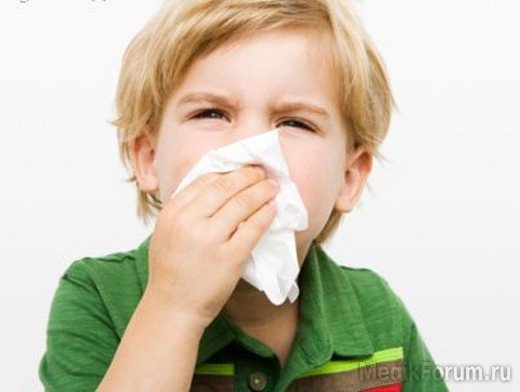 Если одолела простуда
Не болеем больше гриппом,
Не боимся сквозняка.
Все таблетки заменяет
Нам головка чеснока.
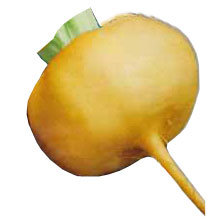 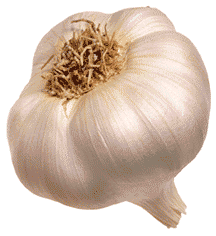 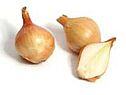 Я – лук, Я – Чипполино,
Весёлый, озорной.
Простуды и ангины 
Не справятся со мной.
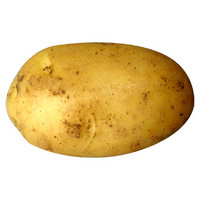 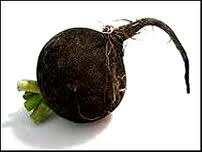 Чтобы зубы не болели
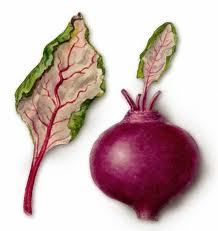 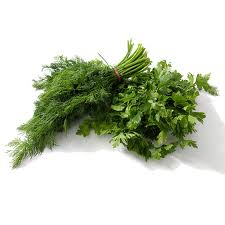 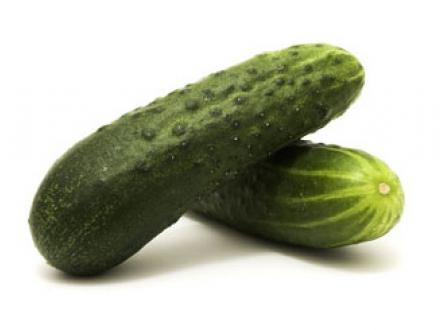 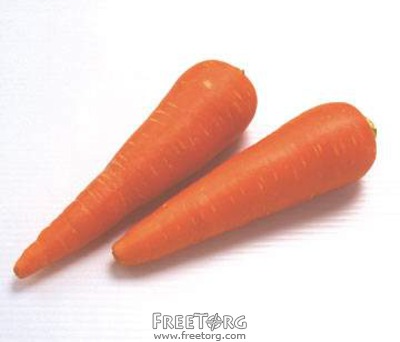 Чтобы зубки не болели
Жуй петрушку и морковь
И тогда, дружок, ты точно
Позабудешь докторов.
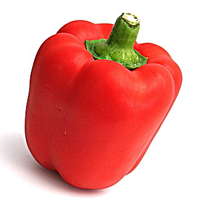 Чтобы были зоркими глаза
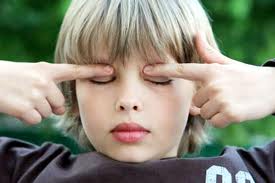 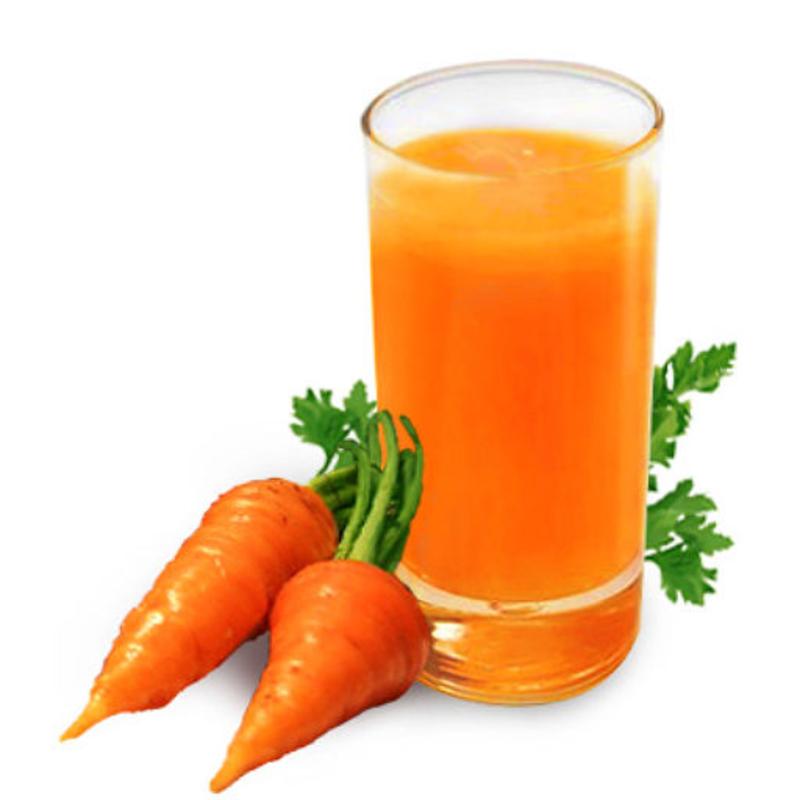 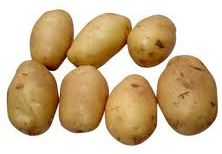 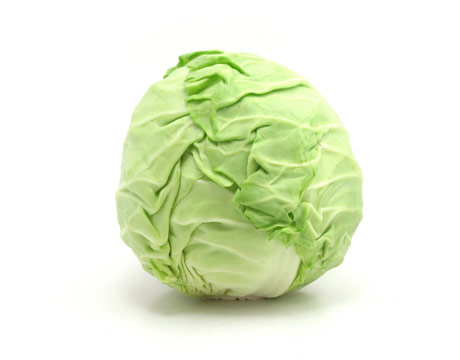 Помни истину простую,
Лучше видит только тот,
Кто жуёт морковь сырую 
Или сок морковный пьёт.
Чтобы волосы, ногти, кожа были здоровы
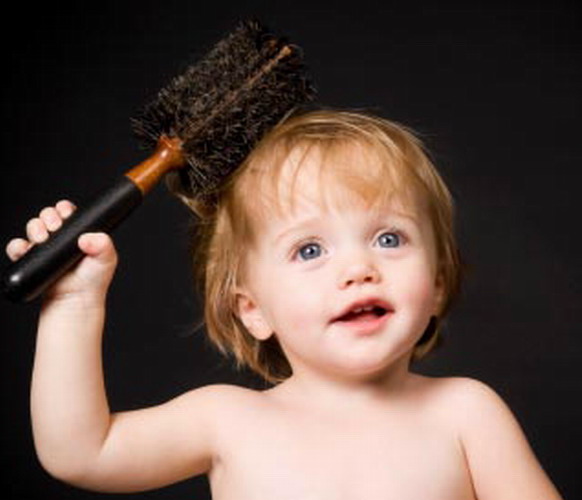 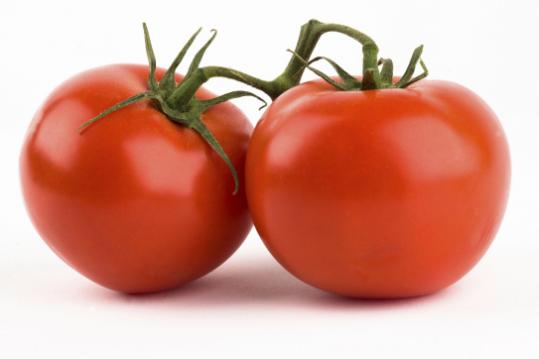 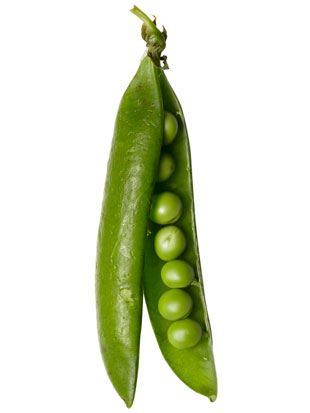 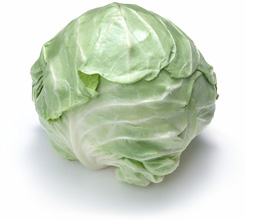 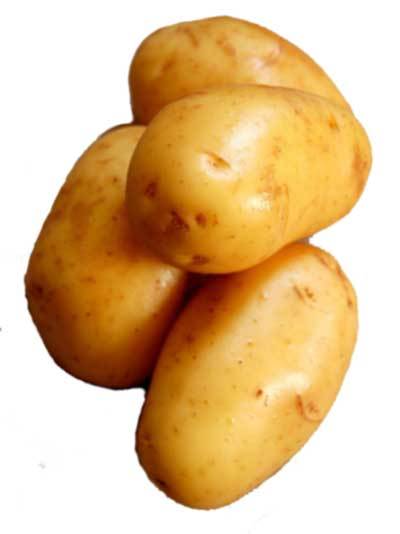 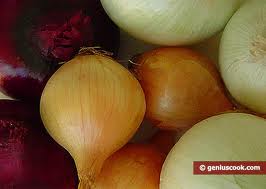 А кто любит, дети, лук,
Вырастает быстро вдруг.
Кто капусту очень любит, 
Тот всегда здоровым будет.
Если хочешь вырасти сильным и здоровым
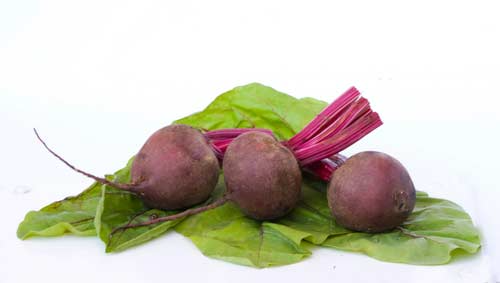 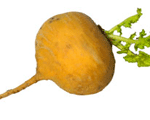 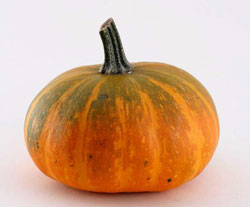 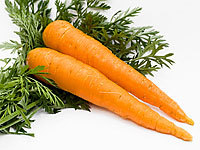 Пей всегда морковный сок
И грызи морковку –
Будешь ты тогда, дружок,
Крепким, сильным, ловким.
Чтобы всегда было хорошее настроение
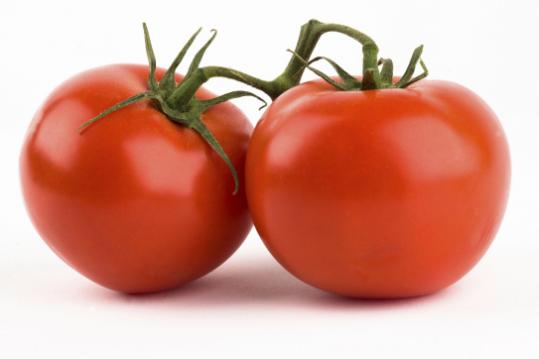 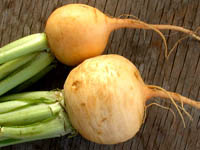 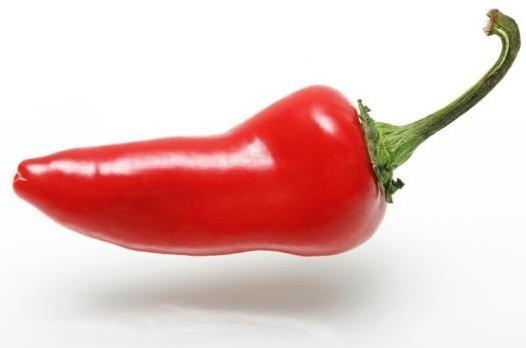 Никогда не унываю
И улыбка на лице,
Потому что принимаю
Витамины А, В, С.